Творческий проект
по литературному чтению
Руководитель проекта:
Романенко Н.В.,
учитель начальных классов
«Начальной школы-детский сад №67 ОАО «РЖД»
Проектная деятельность реализуется через все направления внеурочной и урочной деятельности. Проектная деятельность призвана способствовать развитию универсальных учебных действий:
коммуникативных
познавательных
регулятивных
СКАЗОЧНЫЕ   ЧЕЛОВЕЧКИ
Учебный предмет: литературное чтение

Тип проекта: информационный,
                        творческий, среднесрочный.

Цель  проекта: воспитание любви и уважения 
                            к литературному чтению.
Участники  проекта:
ученики 2 класса; 
родители учеников; 
руководитель проекта. 

Время проведения проекта: 
1 и 2 четверть учебного года. 

Место проведения проекта: 
- кабинет 2 класса
Дидактические цели проекта
- формирование компетентности учащихся в сфере познавательной деятельности; 
- формирование навыка самостоятельной работы с текстом.
Методические цели проекта:
-  освоить понятие  -  литературный герой;
 - формировать умение обрабатывать и
    обобщать полученную информацию.
Этапы работы над проектом:
1 этап – поиск и сбор информации; 
2 этап – анализ и обобщение собранной информации; 
3 этап – представление результатов исследования.
Представление результатов проекта:
Презентация  героя
Т.Янссон  «Шляпа  Волшебника»
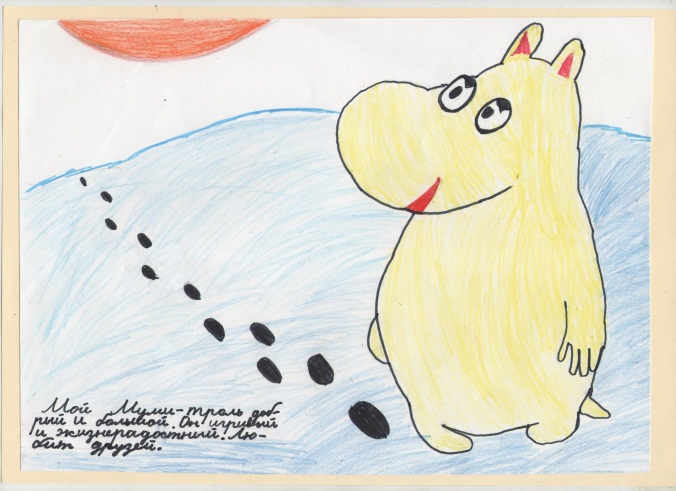 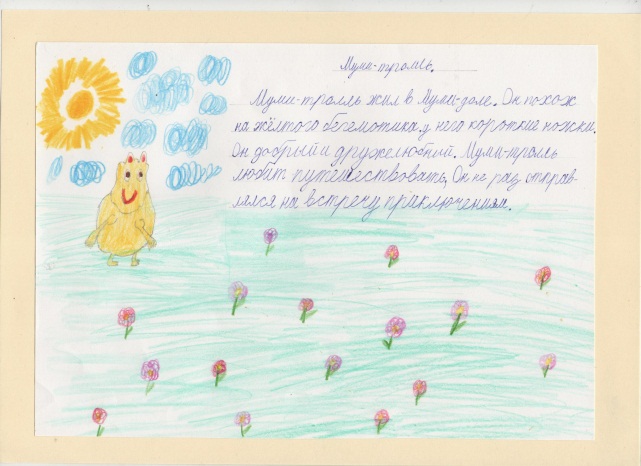 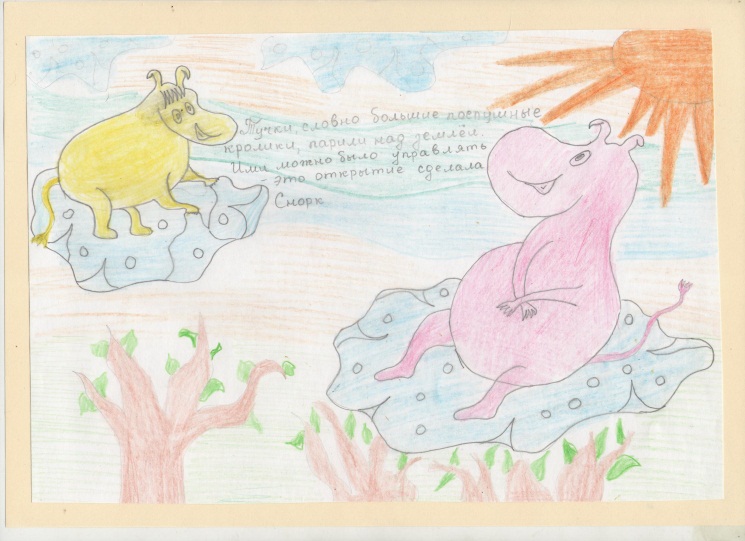 Р.Р. Толкин   «Хоббит»
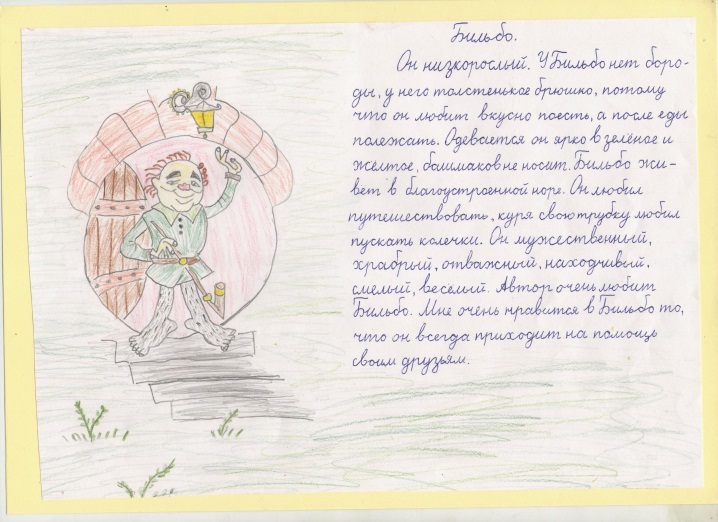 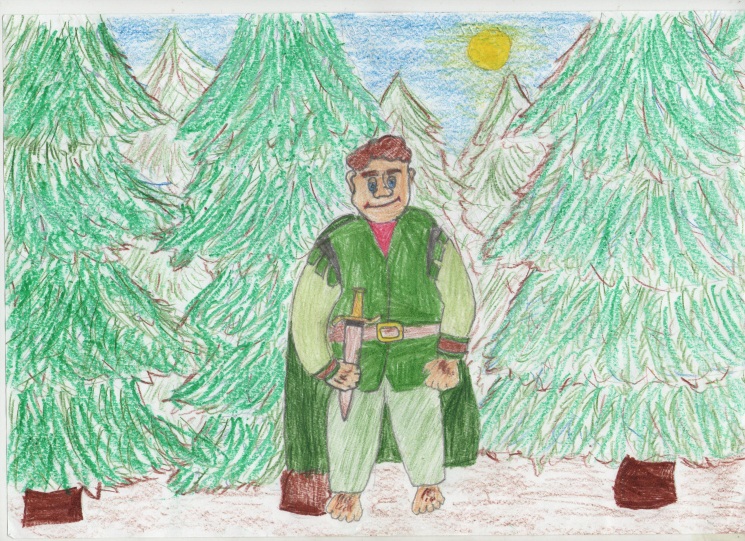 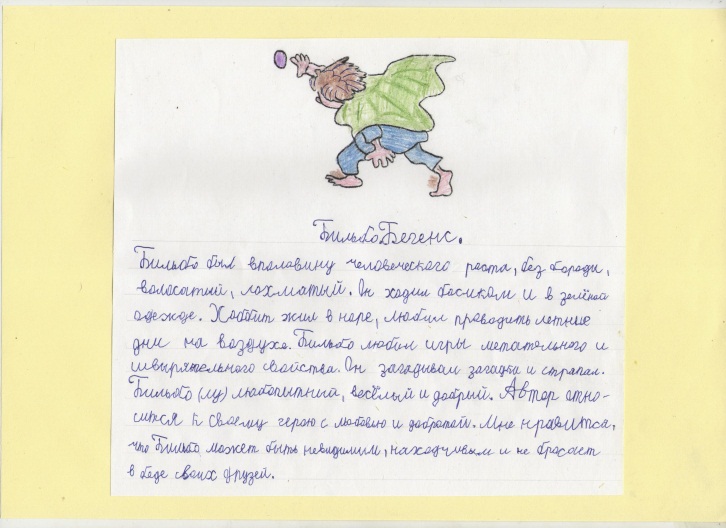 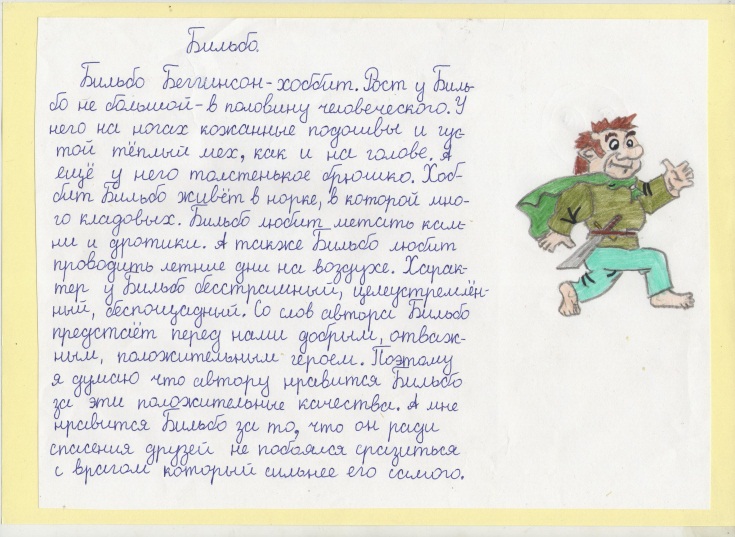 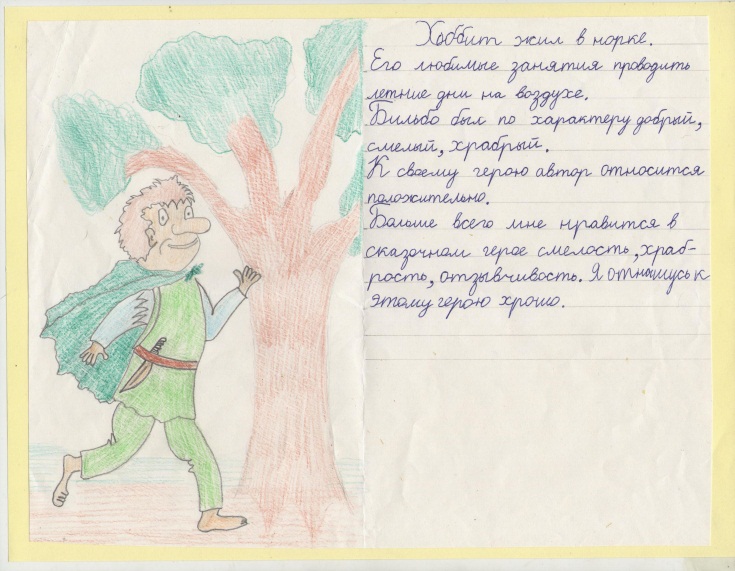 Дж. Родари  «Приключения  Чиполлино»
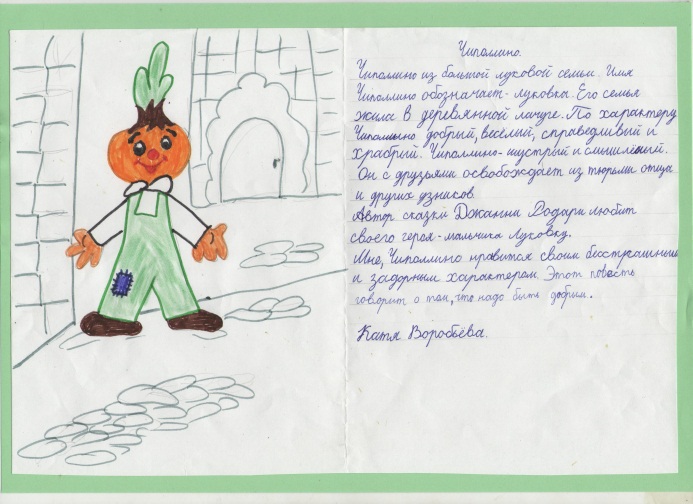 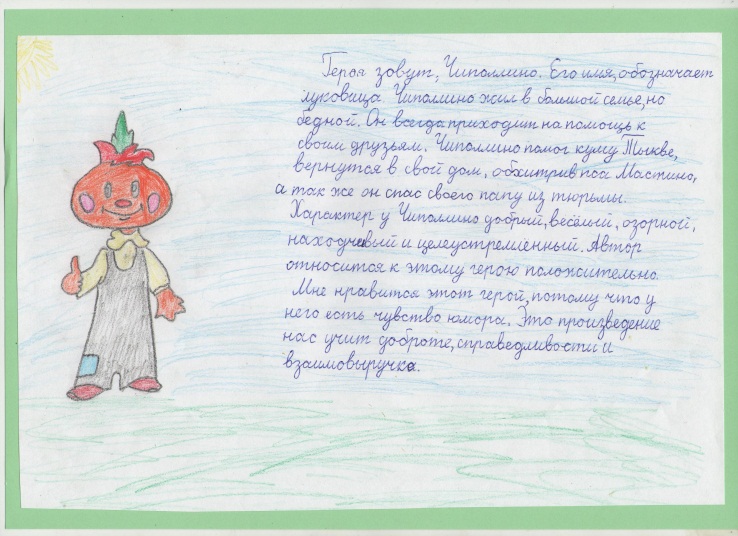 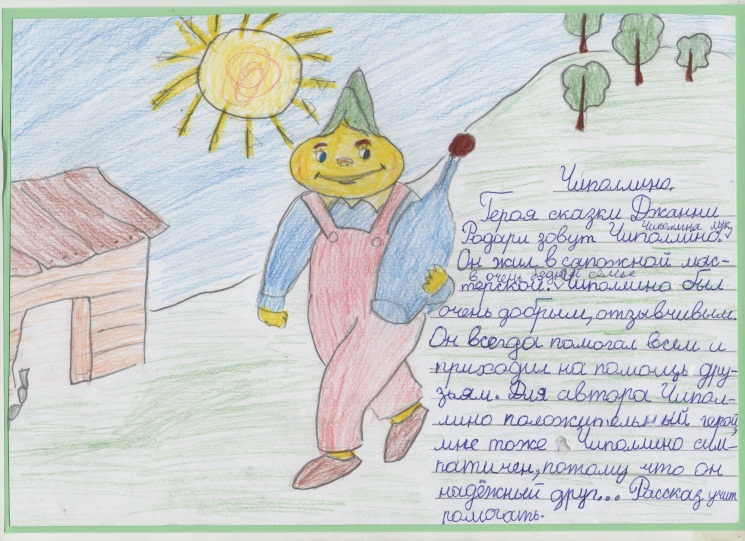 А.Линдгрен  «Малыш и Карлсон,
                          который живёт на крыше»
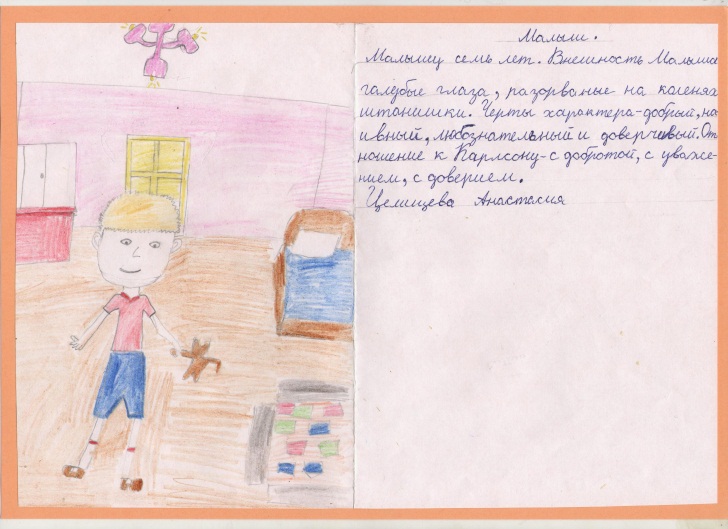 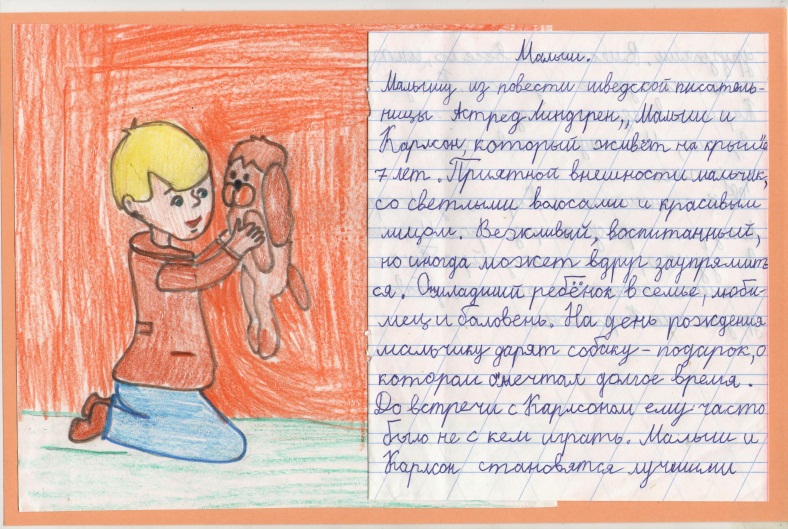 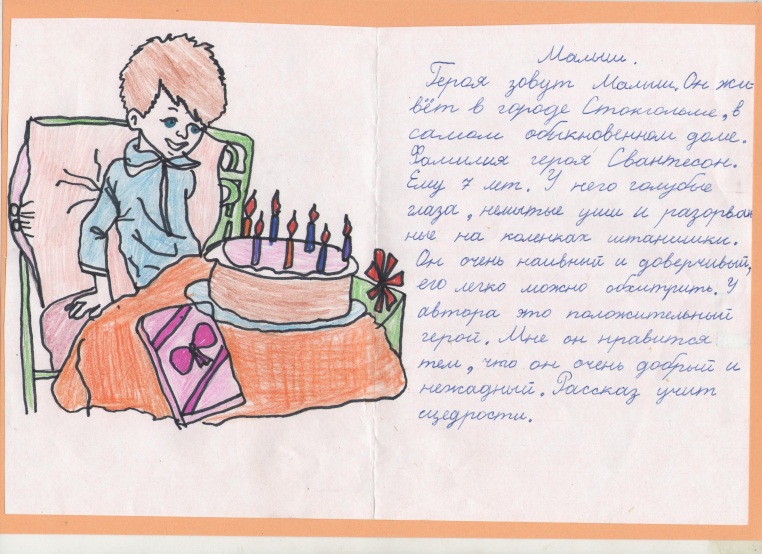 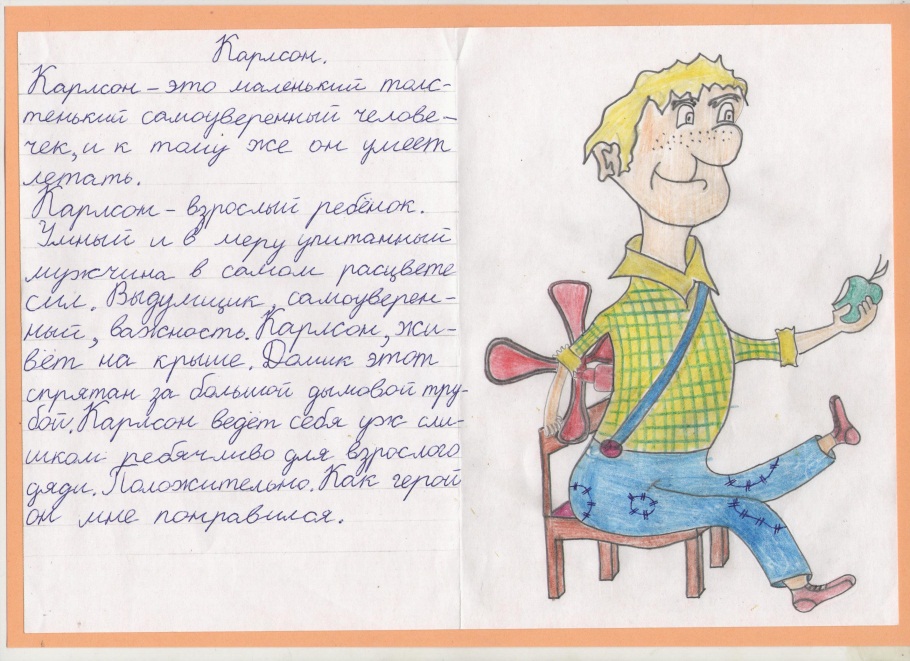 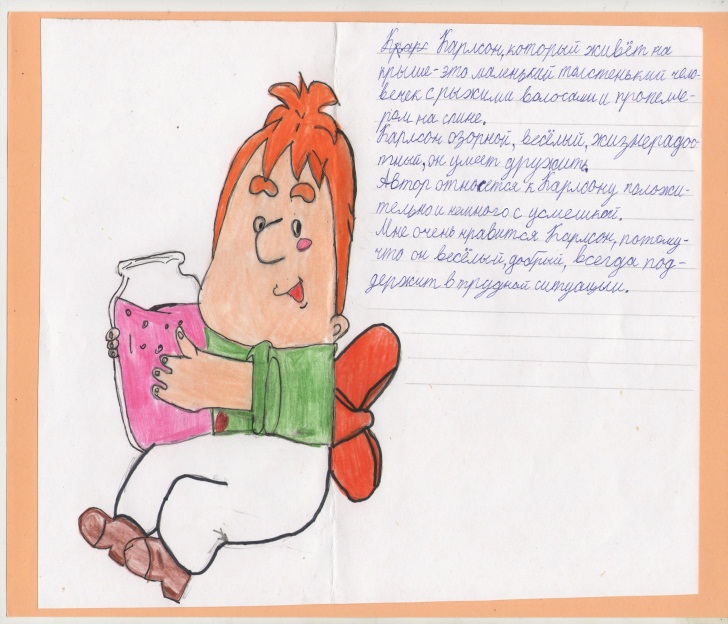 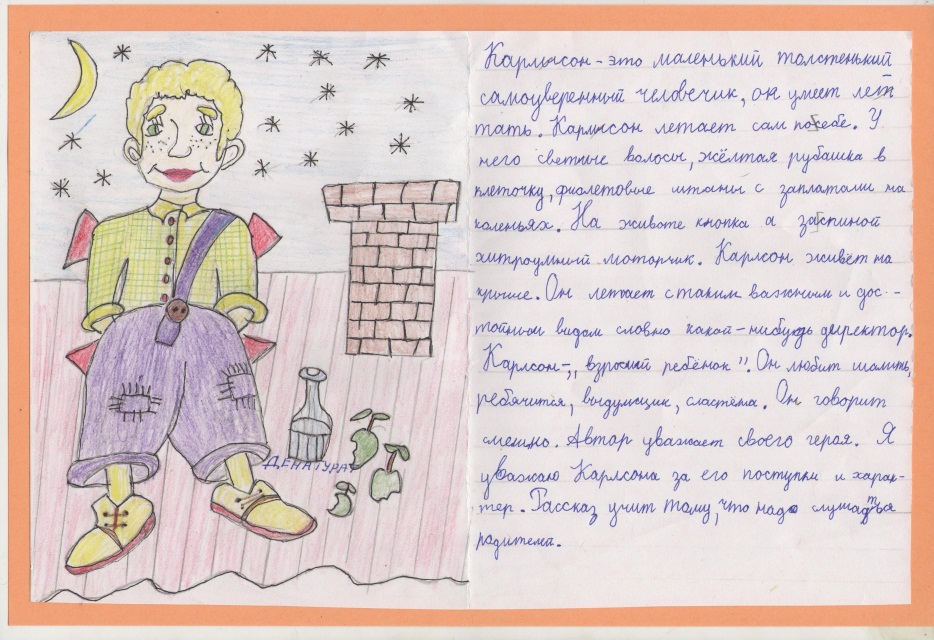 Литературное чтение – прекрасный урок,
Много полезного в каждой из строк.
Стих это будет, сказка, рассказ – 
Вы учите их – они учат Вас!